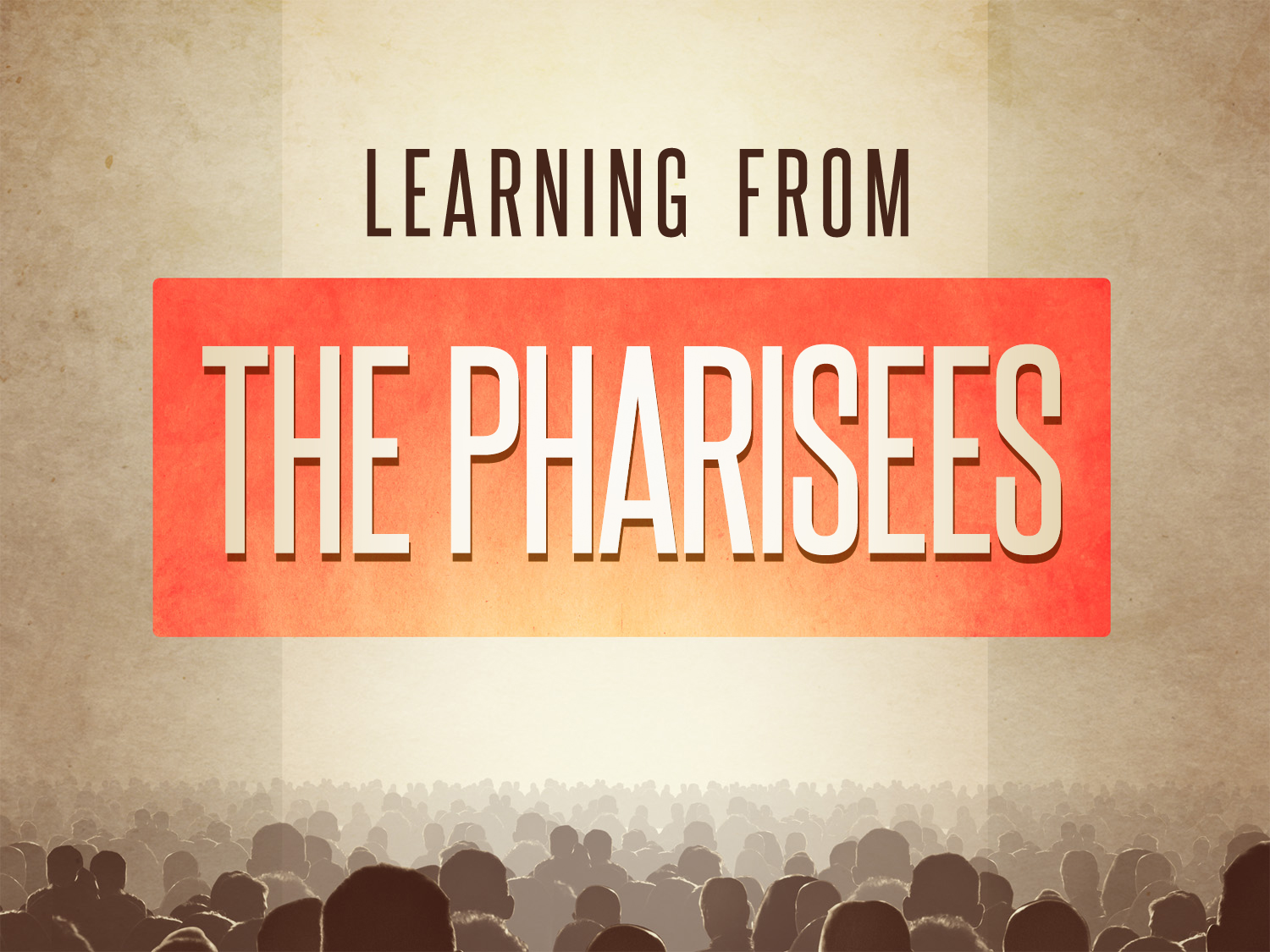 Pharisees
[Speaker Notes: This morning and next Sunday morning we are going to look closely at the Pharisees.  I don’t know if you’ve thought about it – but a HUGE amount of the Bible’s record of the Life of Christ deals with this group.

In fact, we can read SO MUCH about them that– you might wonder – God, why spend so much time on them? How about recording more of what Jesus said about marriage or more of what Jesus said about work, or kids, or stress – any of the things we deal with everyday. 

TRANSITION:  You Might Ask, Lord – who are these people?]
Who Are These People?
Central Figures In The Gospel Record.
Targets of Some of Jesus’ Most Stinging Corrections & Rebuke.
A Group With Many Admirable Qualities.
Their Place In The Religious Spectrum
Left: Herodians…Sadducees…Pharisees…Zealots :Right                                      - Hillel, Moderates                                        - Shammai, Conservatives
The Point: More than any other Jewish group at the time of Jesus, the Pharisees are like us!
[Speaker Notes: CENTRAL FIGURES:  **We need to notice that while Jesus does address those relevant topics – He spends WAY more time addressing the Pharisees – and that’s because WE NEED TO KNOW THIS.  GOD KNOWS that we are going to face similar situations and have similar questions! So God puts them upfront and in the center so we can learn from them.

REBUKE – “blind guides of the blind”  or worse John 8:44 “you are of your father the devil…”

ADMIRABLE: It needs to be said very clearly at the beginning of this lesson, that Jesus did not OUTRIGHT condemn the entire group – or everything about them. In fact, He goes to great lengths to specify exactly what traits were so UNGODLY and REPULSIVE.

He calls out their hypocrisy, He calls out their lies, He calls our their murderous hearts, and their omission of the weighter matters of  justice, mercy and faithfulness…  But then he teaches they should correct these areas and NOT NEGLECT the details they also gave great attention to.

As we study this group of people, we must be careful not to over-generalize and quickly CONDEMN or DISMISS anything related to them. There are actually some very admirable qualities they possess. **A classic example of this would be accusing someone who pays close attention to the words and phrases of the Bible of being “legalistic like a Pharisee” and dismissing any Bible point they might make – without even considering if they are right or wrong.

SPECTRUM…
Acts 26:5 – Paul righly refers to them as a “sect of our religion”

POINT: They are not the fringe right-wing groups that sometimes turn to violence…but they are the passionate, conservatives who believe everyone should follow God!
I’m not accusing us of imitating their worst behavior – but I am ABSOULTELY SAYING that we need to admit how much we have in common with them – because it is only when we admit how much we have in common – that we will take seriously how CAREFUL we must be NOT to end up imitating their worst traits.

The Reason God gives so much attention to the Pharisees is because HE KNEW that the same traps Satan used to pull them away – would be traps Satan would use on us!]
Admirable Qualities
They Greatly Valued The Scriptures.
They Aimed To Live With Purity.
Purity In Their Lifestyle (Luke 18:11-12)
Purity In Their Worship (Mark 7:3)
They Listened To Calm, Wise Leaders.*
*At least sometimes... (Acts 5:33-40)
They Firmly Believed In Spiritual Doctrines.
Angels, Afterlife (Acts 23:6-8)
They Meticulously Gave Their Offerings.
Some Even Follow Christ!
Nicodemus, Paul, (Acts 15:5)
[Speaker Notes: We are speaking as a group so there are some obvious exceptions – but on the whole…

VALUED The SCRIPTURE: Acts 15:21  **Pharisees were the dominant sect in the synagogues…
John 5:39 – Even Jesus acknowledged their thurough study of the Scriptures…

They memorized, taught, and shared the Scriptures. They did not see it as a religious text for the elite, but as God’s word for the masses.

PURITY:
Lifestyle – avoiding sin (Mt 5;20)
Worship – temple rituals, and worship revolving around prayer, public reading and exposition of Scripture (Luke 4:16ff)

WISE LEADERSHIP: We may think only of the mob mentality in crying out for Jesus crucifixion, but there were times when MORE MODERATE leaders spoke and they listened with wisdom.

GIVING: Mt 23:23 “ you tithe min and dill and cummin…without neglecting the others.”

** It is because of these many admirable qualities and their focus on sound doctrine that Jesus could say **** Matthew 23:1-3   “…therefore all that they tell you, do and observe, but do not do according to their deeds; for they say things and do not do them…”

**I’m not covering these to give them a pass – I’m covering it so we can see that EVERY CHRISTIAN BETTER have some of these things in common!  BUT OF COURSE – WE also need to learn from the SIN that overwhelmed all of these…]
God Uses The Pharisees To Teach Us...
1. The Danger of Distorting The Scripture
To excuse behavior (Matthew 15:4-5)
To maintain social status (John 9:26-34)
To focus on exceptions rather than the core message. (Matthew 19:7)
They end up clinging to their own interpretations rather than the very passages that could get them back on track.
John 5:37-47
God Uses The Pharisees To Teach Us…
2. The Necessity of Inner & Outer Devotion
Isaiah 29:13, Matthew 23:25-28
True Devotion Is Often Unnoticed.
True Devotion Is Compassionate.
True Devotion Is Intentional.
True Devotion Is Simple.
[Speaker Notes: Pg 97

Hollow, External: When it is just a show – and there is no real change in the heart – God is not pleased.  WHILE IT MAY NOT BE OPEN REBELLION – It is PASSIVE REBELLION. Luke 15 shows us two sons in rebellion – one in his living, and the other in his heart. BOTH must be reconciled to the Father!!

External obedience, and internal decay is unacceptable.
So is internal admiration, and external transgression.

GOD WANTS our whole heart and our whole life.

Matthew 6 – If our worship or our good deeds become focused on the OUTWARD, we’ve got to get back to TRUE devotion…

UN-NOTICED: Matthew 6:1,2,5, 16-18 – all hit on this idea!  *Jesus isn’t condeming all public good works – He just told them in 5:16 that the world needs to see GENUINE good works.  He is condemning the attitude that just has to draw attention to their good works!

COMPASSIONATE: vs 3 & 4 – God wants us to be focused on the people we can help – not on our appearance with others. Compassionate: (Not Conceited) Rather than our good deeds being aimed at boosting our reputation, our good deeds are to bless others in need.

INTENTIONAL: Matthew 6:6 – Pick out a time and place and tell God what you want HIM to hear – not what you want the crowds to hear…

SIMPLE: Matthew 6:7  - not long winded.  Just say what needs to be said in your prayers, don’t try to impress a crowd.]
God UsesThe Pharisees To Teach Us…
3. The Importance of Reaching Out  To Both The Religiously Misguided  And The Worldly.
Imitating The Great Physician (Matt. 9:9-13)
Teaching The Pharisees (Matt. 12:9-14)
[Speaker Notes: When we are doing our BEST to imiate CHRIST – we certainly want to take the gospel to those wrapped up in the world. Those who are in open rebellion against God and living as if there is no God. 

But – if we are fully imitating Christ – we will also try to reach those who are caught up in false religion.

We have responsibility today not just to teach the “un-churched” but to take the TRUTH of the gospel to those who think of themselves as religious and are even satisfied in their sense of righteousness – but who are in truth – not in CHRIST but are wrapped up in man-made doctrines.

JESUS exposed the problems in their systematic theology.
JESUS exposed the hypocrisy they were practicing.
JESUS exposed the incorrect assumptions they had made.

*It was hard for them to hear – but as He did – there were genuine seekers who kept coming back – amazed at the clear evidence of God.]
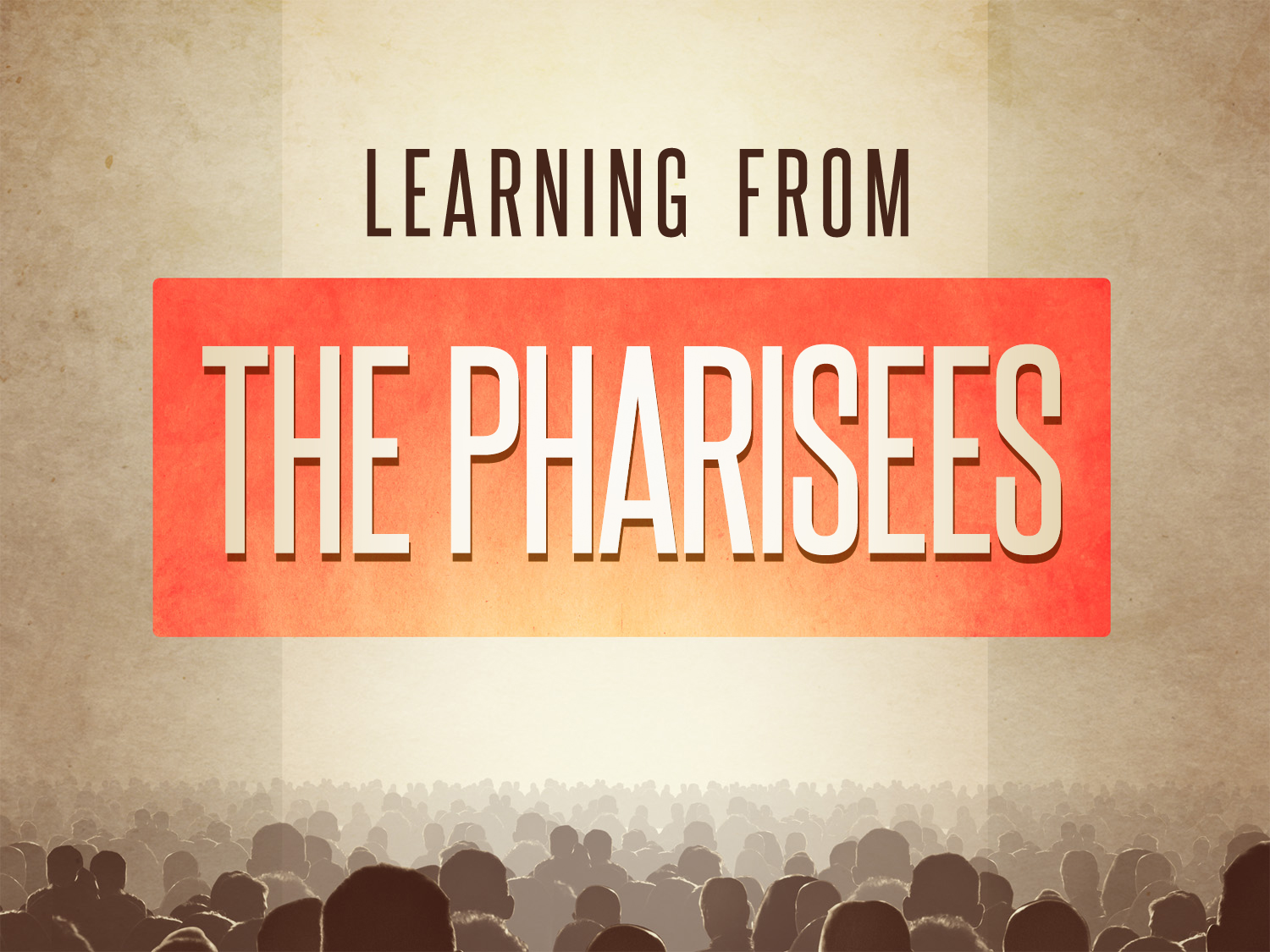 Pharisees
[Speaker Notes: Today – if either sin or man-made religion are burdening you down - and you’re not following the simple New Testament – we want to urge you – come back to following JESUS.

Don’t let the baggage the Pharisees were stuck under smother your faith – Jesus is the GREAT PHYSICIAN and HE wants to take away your sins, and give you the freedom of being a child of God.]